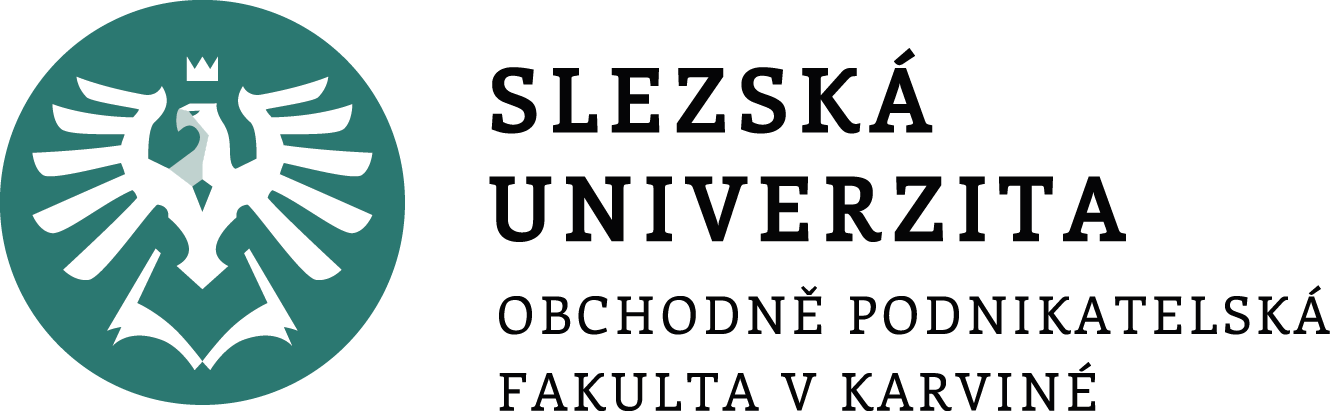 PERSONALISTIKA

5. seminář
Pracovní smlouva. Dohody.
Ing. Helena Marková, Ph.D.
PERSONALISTIKA 							   PEM SU OPF
Pracovní poměr založený pracovní smlouvou
1. Co musí obsahovat pracovní smlouva?
(den nástupu, druh práce, místo výkonu práce-povinné)
2. Písemná forma 
3. Další údaje a informační povinnost zaměstnavatele
Identifikaci smluvních, zda se uzavírá pracovní poměr na dobu neurčitou či určitou (a případně do kdy), sjednání zkušební doby, během níž lze pracovní poměr poměrně snadno ukončit, a její případná délka, způsob a výše odměny zaměstnance, mlčenlivost a ustanovení týkající se GDPR, datum a vlastnoruční podpisy.
PERSONALISTIKA 							   PEM SU OPF
Pracovní smlouva – časové vymezení
Časové vymezení (doba určitá, neurčitá)
Je možné sjednat pracovní poměr na dobu určitou nejvýše tří let ode dne vzniku pracovního poměru, přičemž ode dne vzniku prvního pracovního poměru může být doba určitá opakována pouze dvakrát. 
Jak rozumíte?
Pracovní poměr je sjednán na dobu určitou, jen pokud je tak písemně stanoveno v pracovní smlouvě. Pokud by smlouva neobsahovala žádné ujednání o tom, na jakou dobu je pracovní poměr sjednán, pak platí, že byl uzavřen na dobu neurčitou.
Proč toto?
Pokud zaměstnanec a zaměstnavatel "vyčerpají" maximální dobu určitou, kterou si mohou podle zákoníku práce sjednat, mohou si pracovní poměr na dobu určitou znovu sjednat nejdříve po uplynutí dob tří let od ukončení dosavadního pracovního poměru na dobu určitou.
PERSONALISTIKA 							   PEM SU OPF
Pracovní smlouva – ujednání o zkušební době
Zkušební dobu je možné sjednat nejpozději v den, který byl sjednán jako den nástupu do práce.
O dobu celodenních překážek v práci, pro které zaměstnanec nekoná v průběhu zkušební doby pro zaměstnavatele práci (tedy např. o dobu, kdy je zaměstnanec nemocný) a dobu celodenní dovolené, se zkušební doba prodlužuje.
Zkušební doba nesmí být delší než:
    3 měsíce po sobě jdoucí ode dne vzniku pracovního poměru,
    6 měsíců po sobě jdoucích ode dne vzniku pracovního poměru vedoucího zaměstnance.
PERSONALISTIKA 							   PEM SU OPF
Dohoda o pracovní činnosti
Co musí obsahovat dohoda o pracovní činnosti?
- datum nástupu, druh práce, do kdy je uzavřena
2. Forma
3. Údaje o odměně- 103,80 Kč/hod.
4. Limit-1/2 úvazku, 52 týdnů
5. Výpovědní doba je 15 dní.
6. Souhlasy se zpracováním údajů
PERSONALISTIKA 							   PEM SU OPF
Dohoda o provedení práce
1. Co musí obsahovat dohoda o provedení práce?
- datum nástupu, druh práce
2. Forma
3. Údaje o odměně- 103,80 Kč/hod.
4. Výpovědní doba je 15 dní.
5. Souhlasy se zpracováním údajů
PERSONALISTIKA 							   PEM SU OPF
Úkol
Práce ve skupinách
3 vzory – pracovní smlouva, dohoda o provedení práce
rozhodněte, která je správně (splňuje formální náležitosti a je v souladu s legislativními požadavky)
u chybných smluv vypište údaje, které v souladu nejsou, případně opravte
PERSONALISTIKA 							   PEM SU OPF
Děkuji vám za pozornost a přeji příjemný zbytek dne. 
Děkuji vám za pozornost, přeji příjemný den.
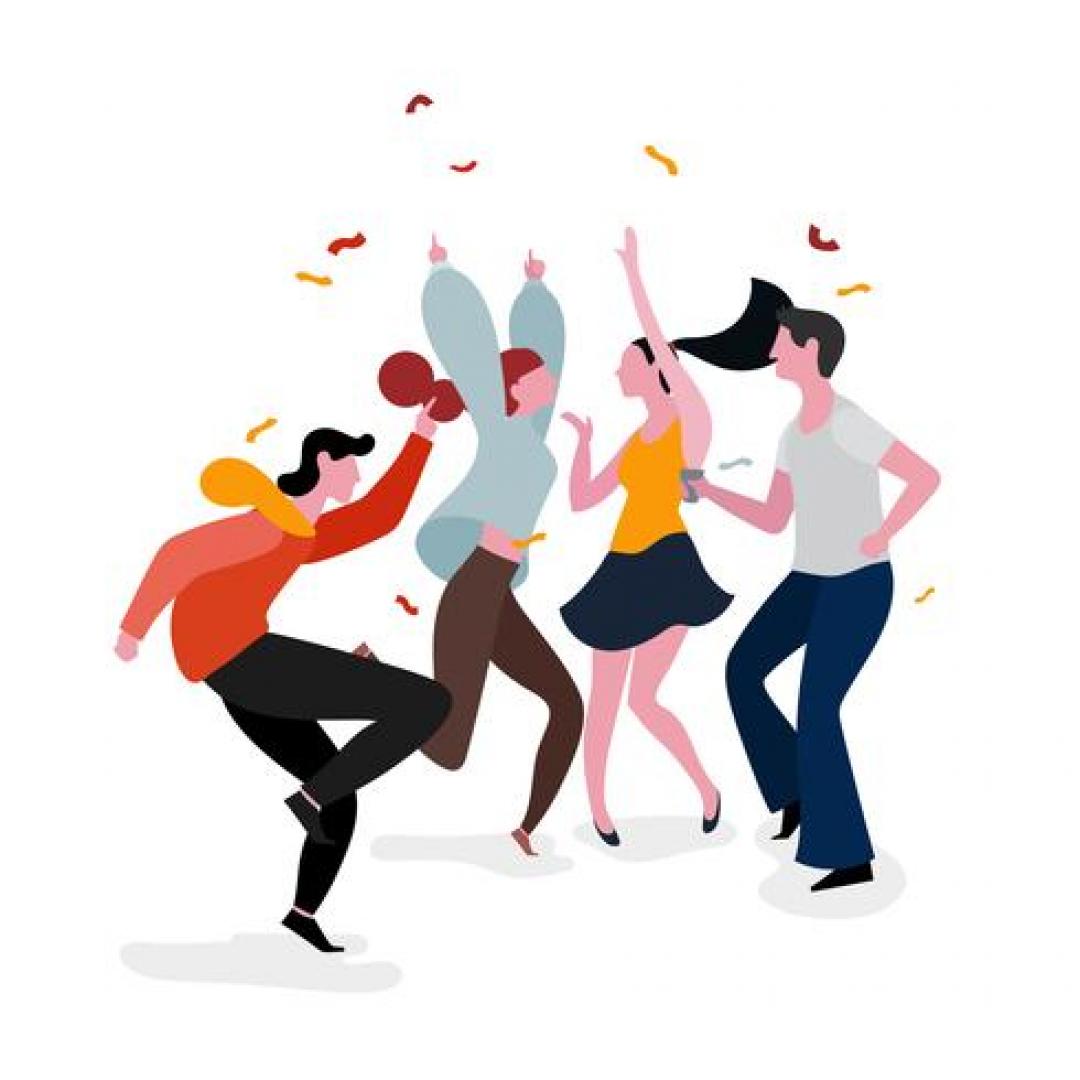